Egyéb vezetőkötések
Végezzünk probléma elemzést!
Íves csavaros végfeszítőhibája,hogy a befogás helyén nincs megcsupaszítva a burkolt vezeték
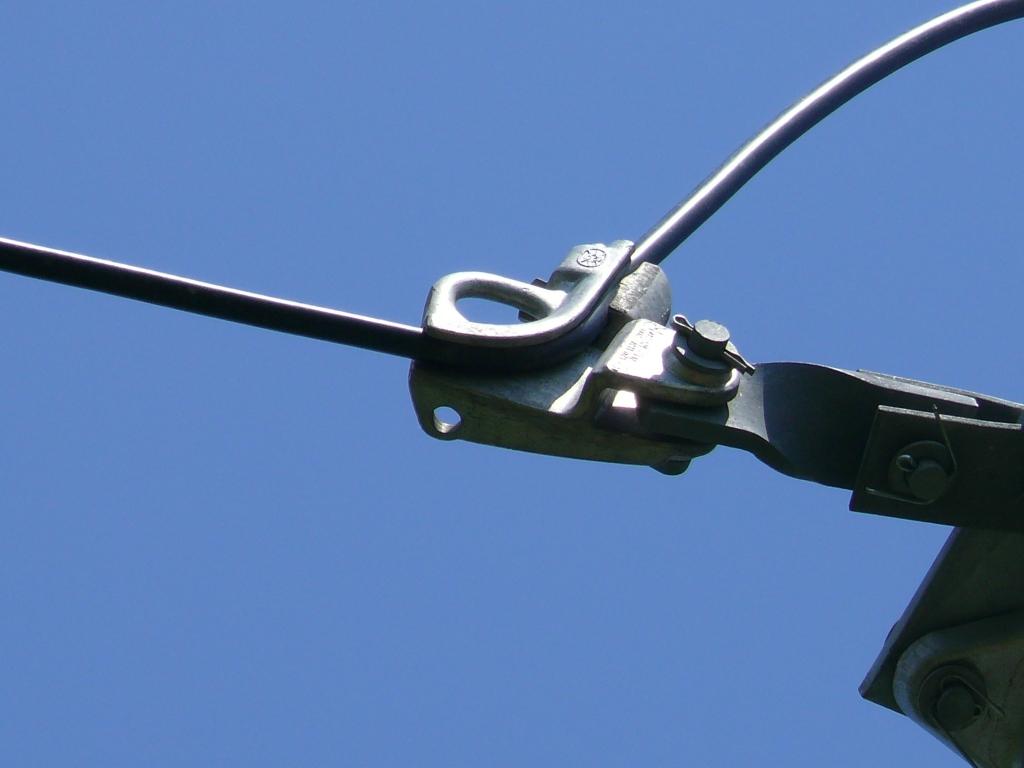 Csupaszítás helye
Rugós fejszerelvény ET 20 szigetelőre szerelve
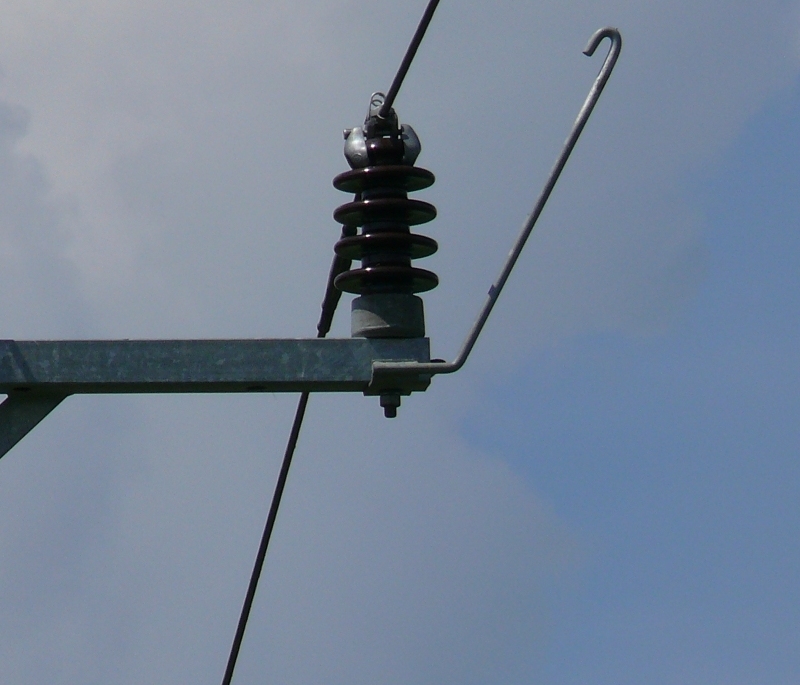 FAM kötés ET 20 szigetelőn (1988 óta letiltva)
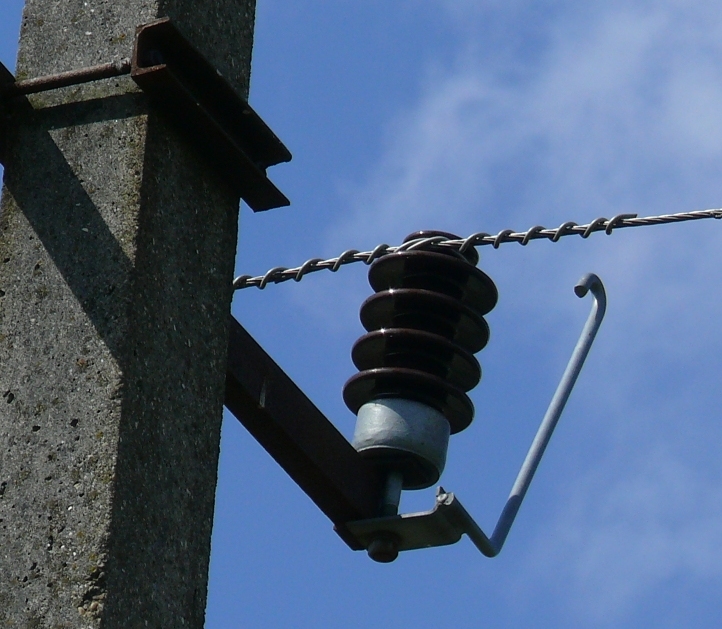 Nincs pólyaszalag
Kúpos feszítő pisztoly
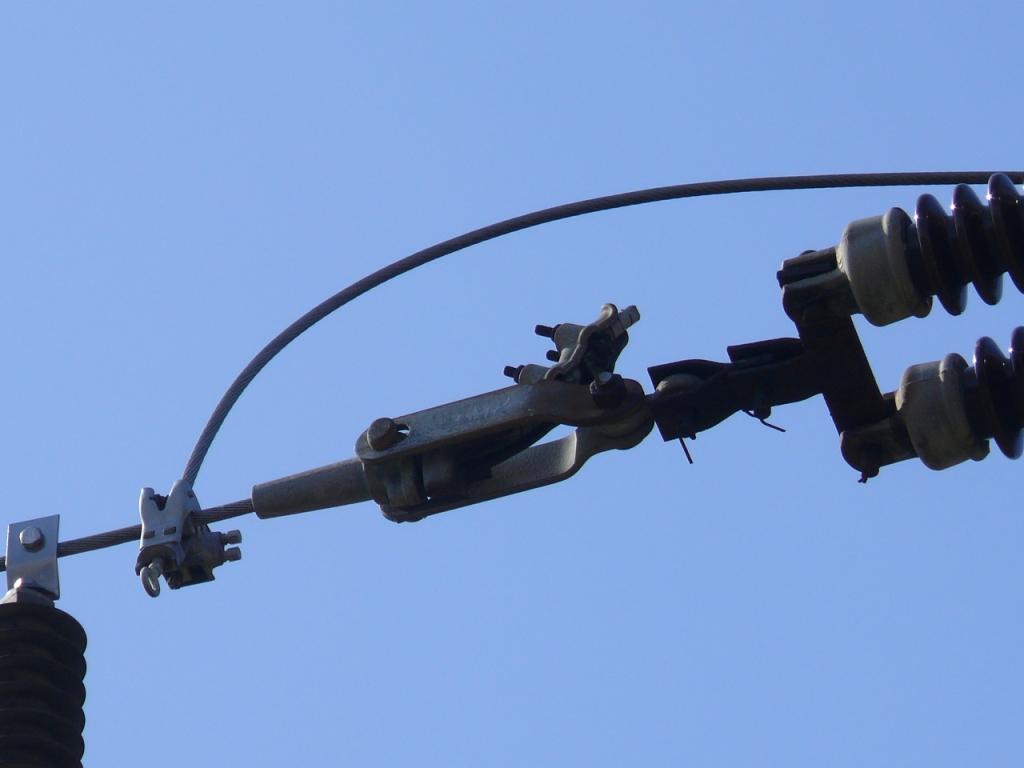 TVO NDK típusú Íves csavaros feszítő szerelvény
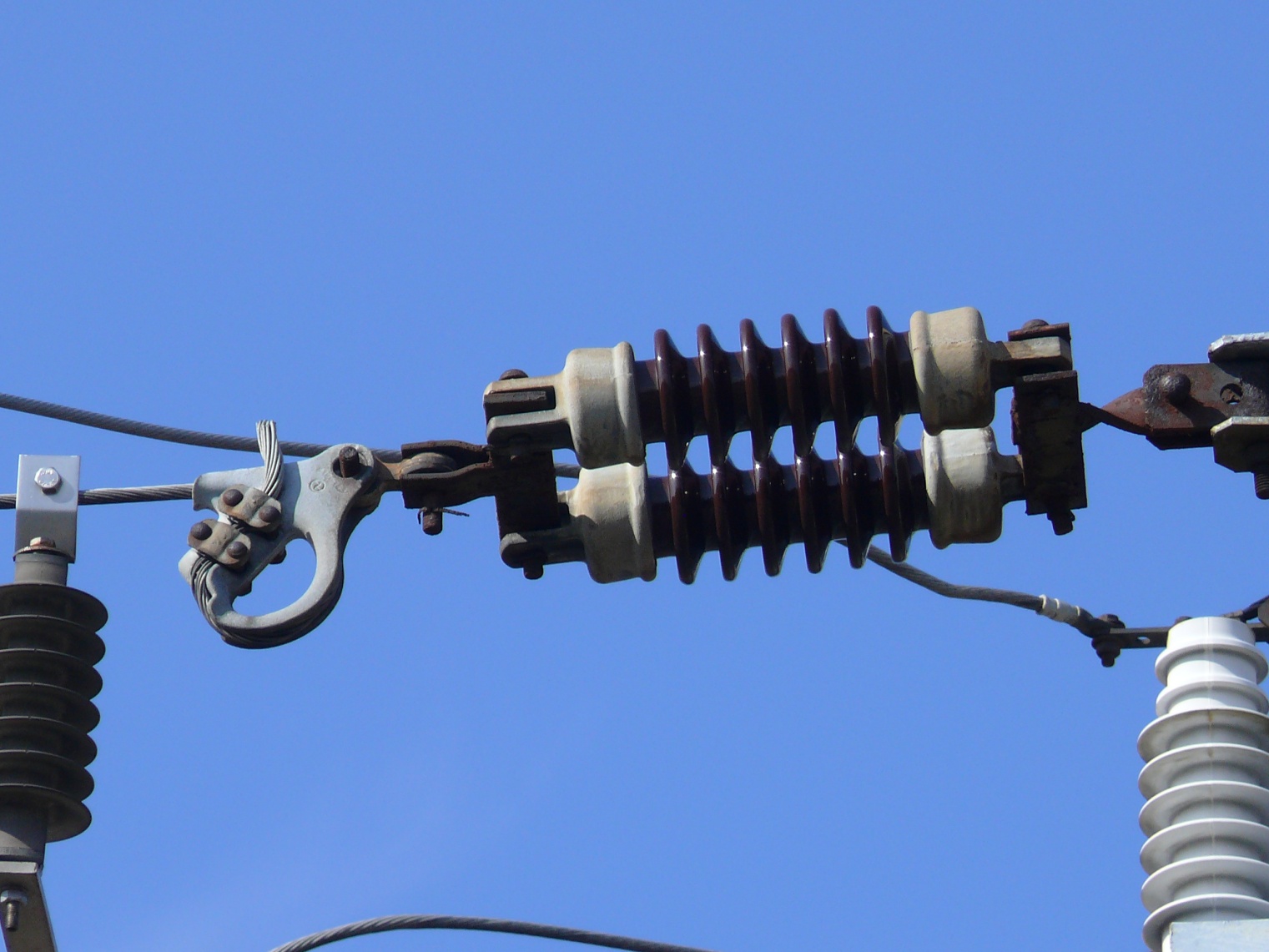 Nincs pólyaszalag
Ez nem csapszeg
Kúpos automata toldóhüvelyek
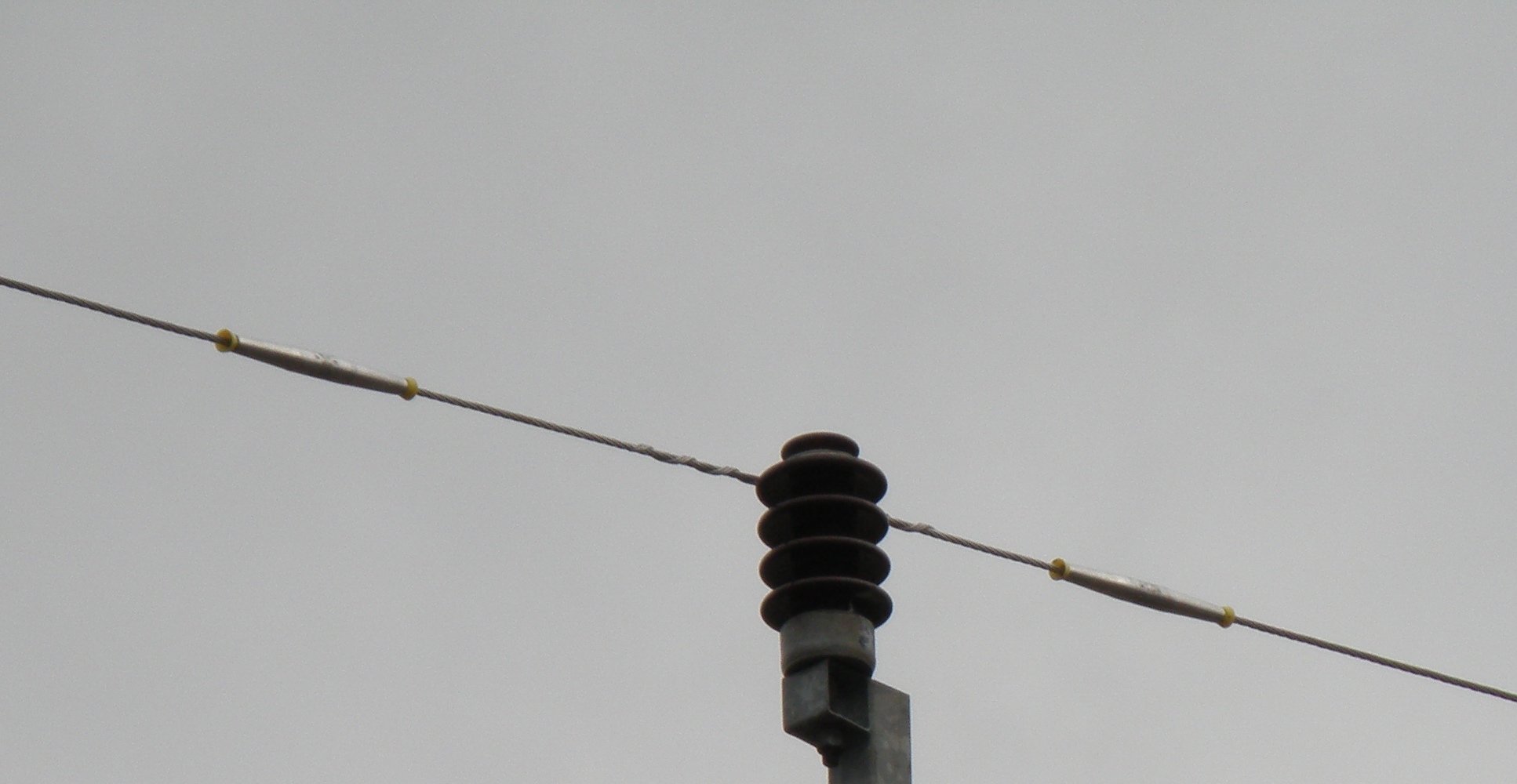 Fordított a sodrásirány a kötésnél
Húzószilárd préselt toldókötés
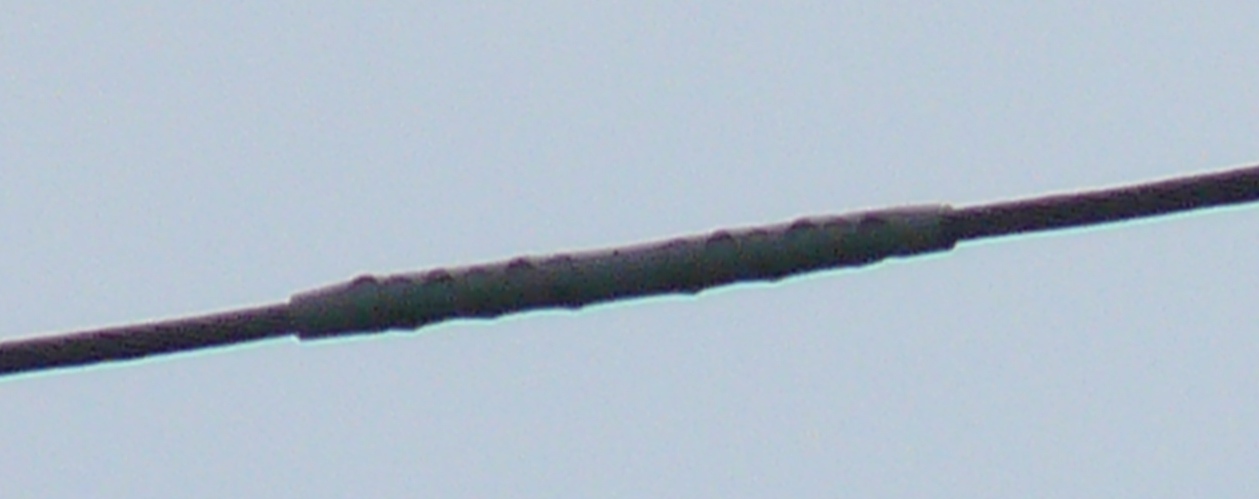 Sikeres helyreállítás T20-as szigetelőn
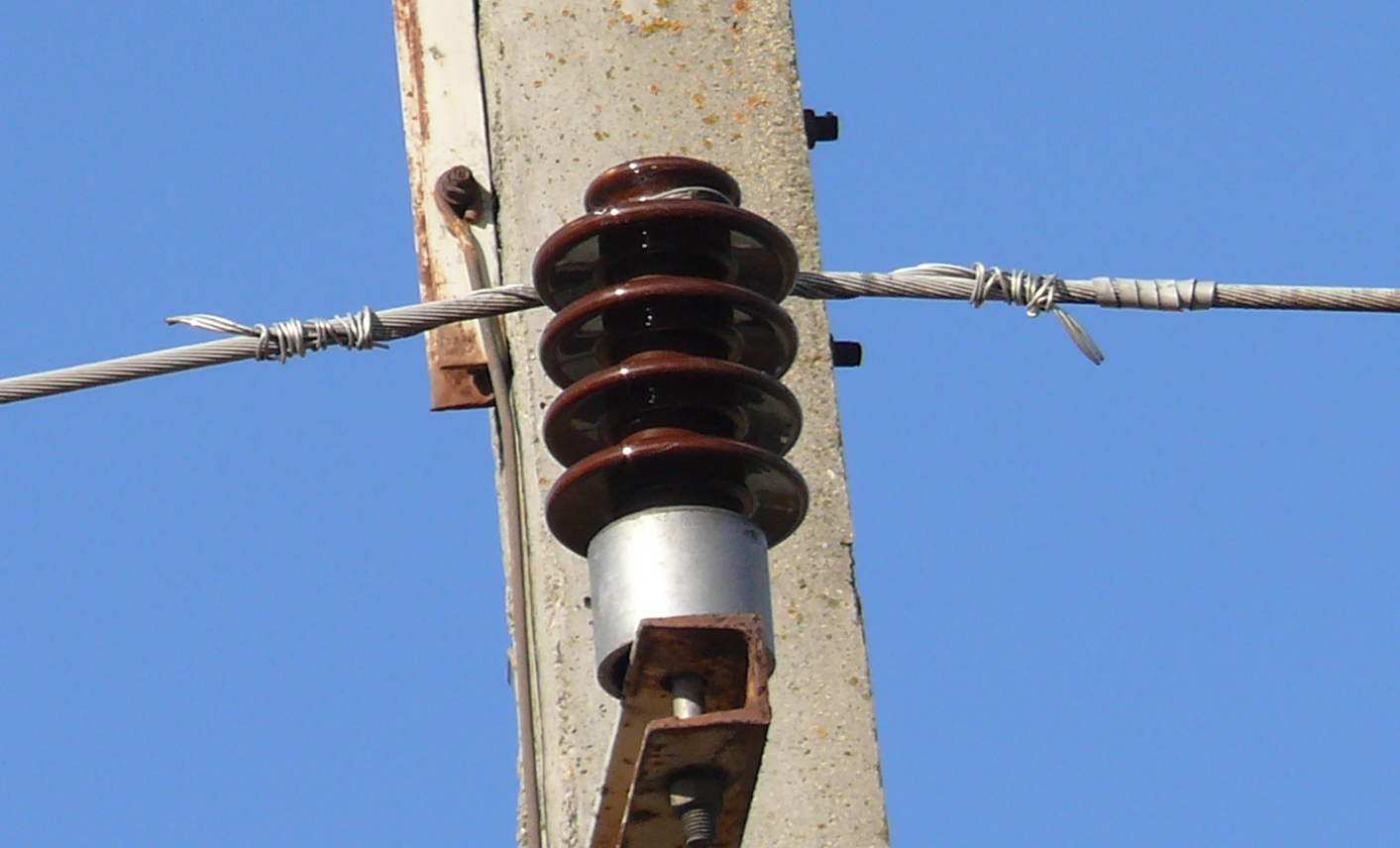 Ez biztos nem tekeredik le!
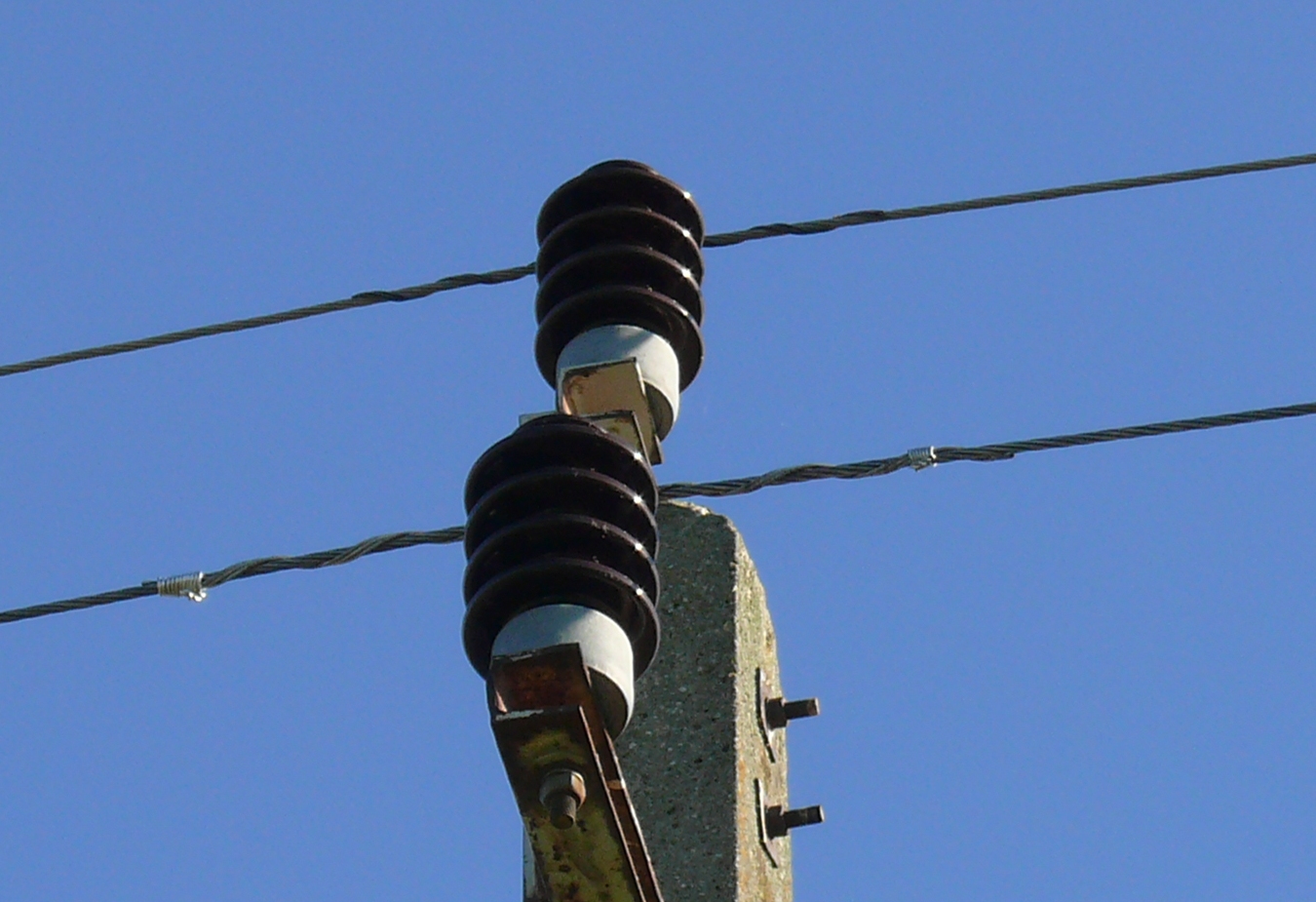 Fordított sodrásirány